المحاضرة / الاولى 
المرحلة / الثالثة 
المادة /  جغرافية العراق
مدرس المادة/ نغم احمد مصلح
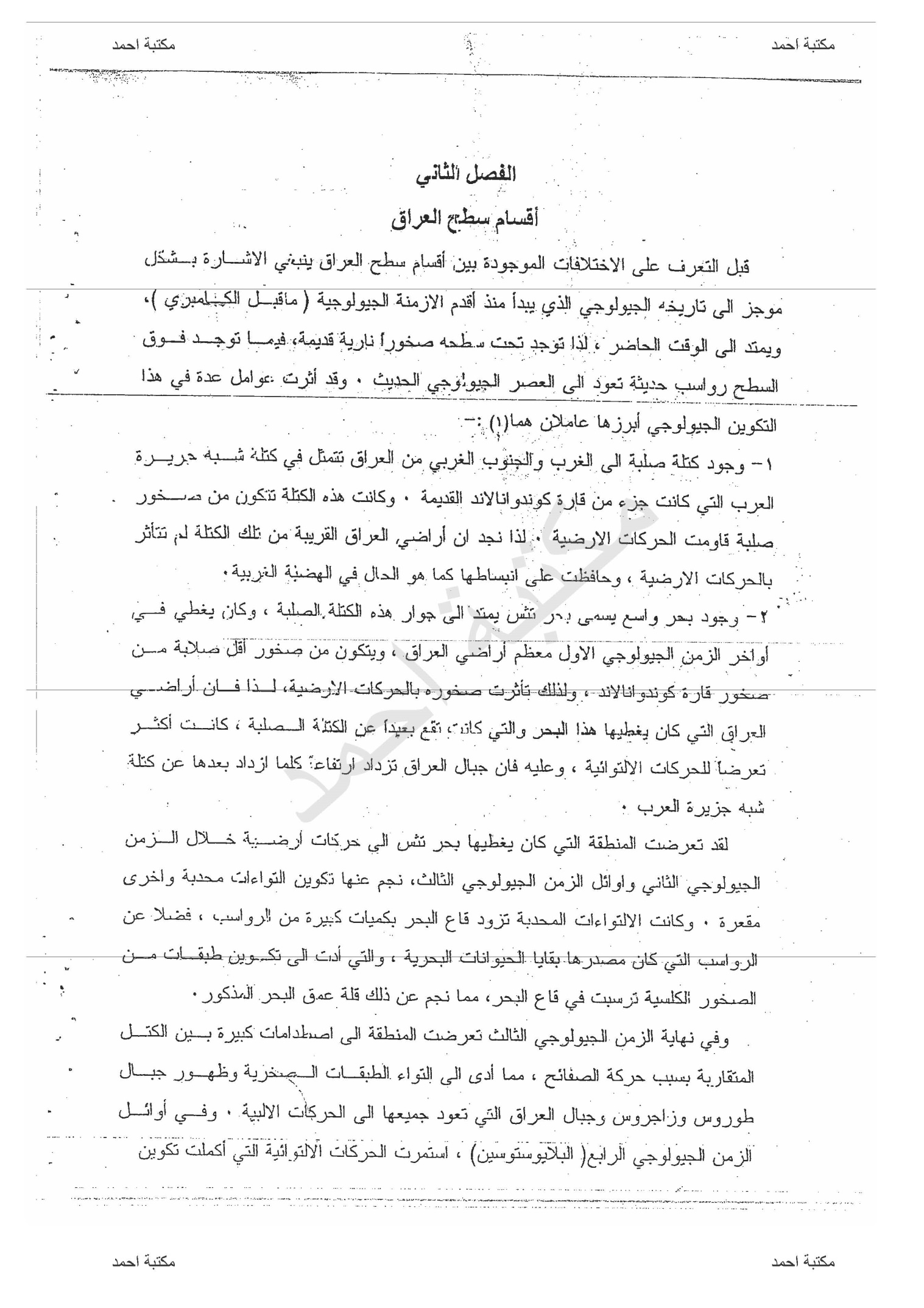 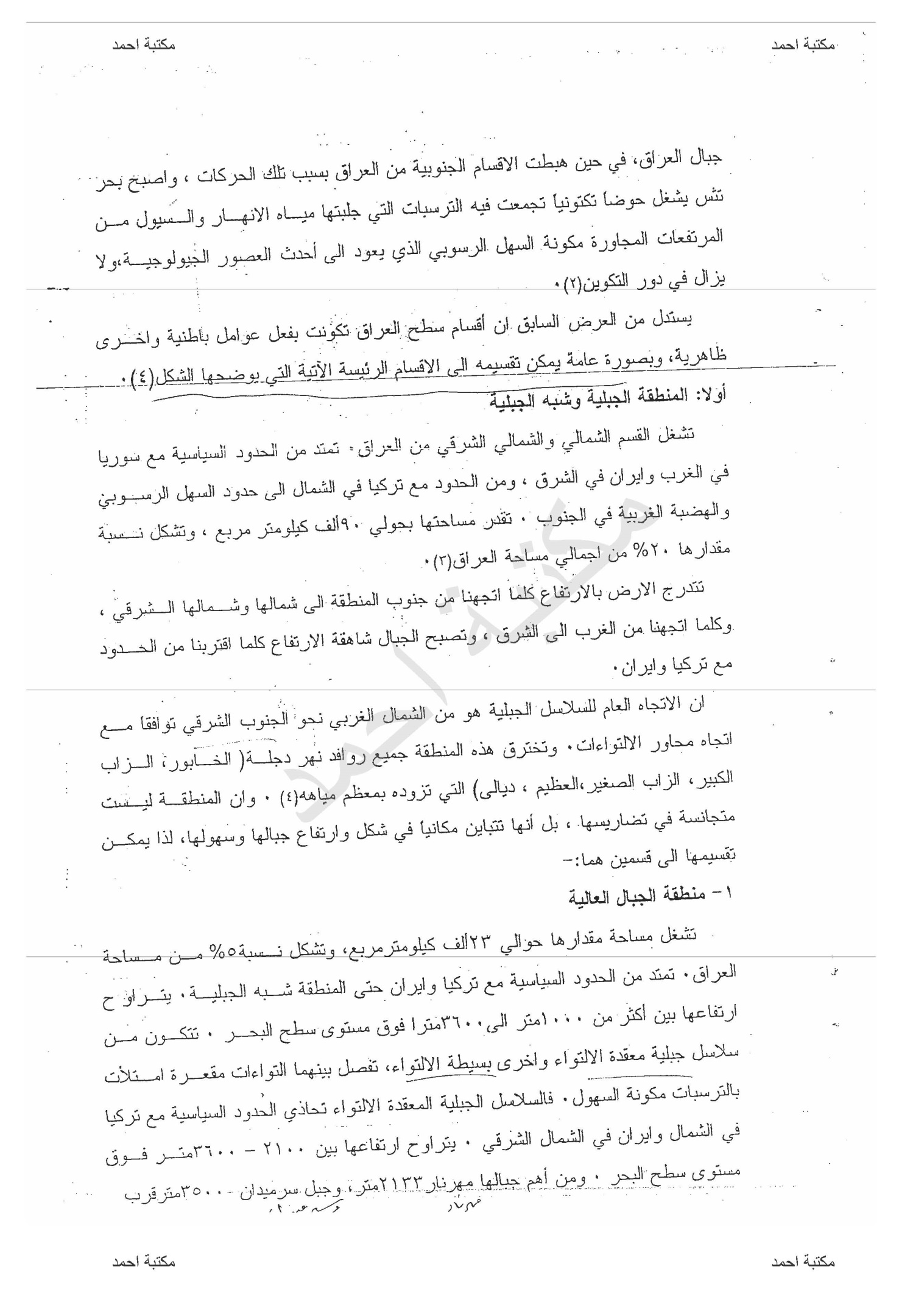 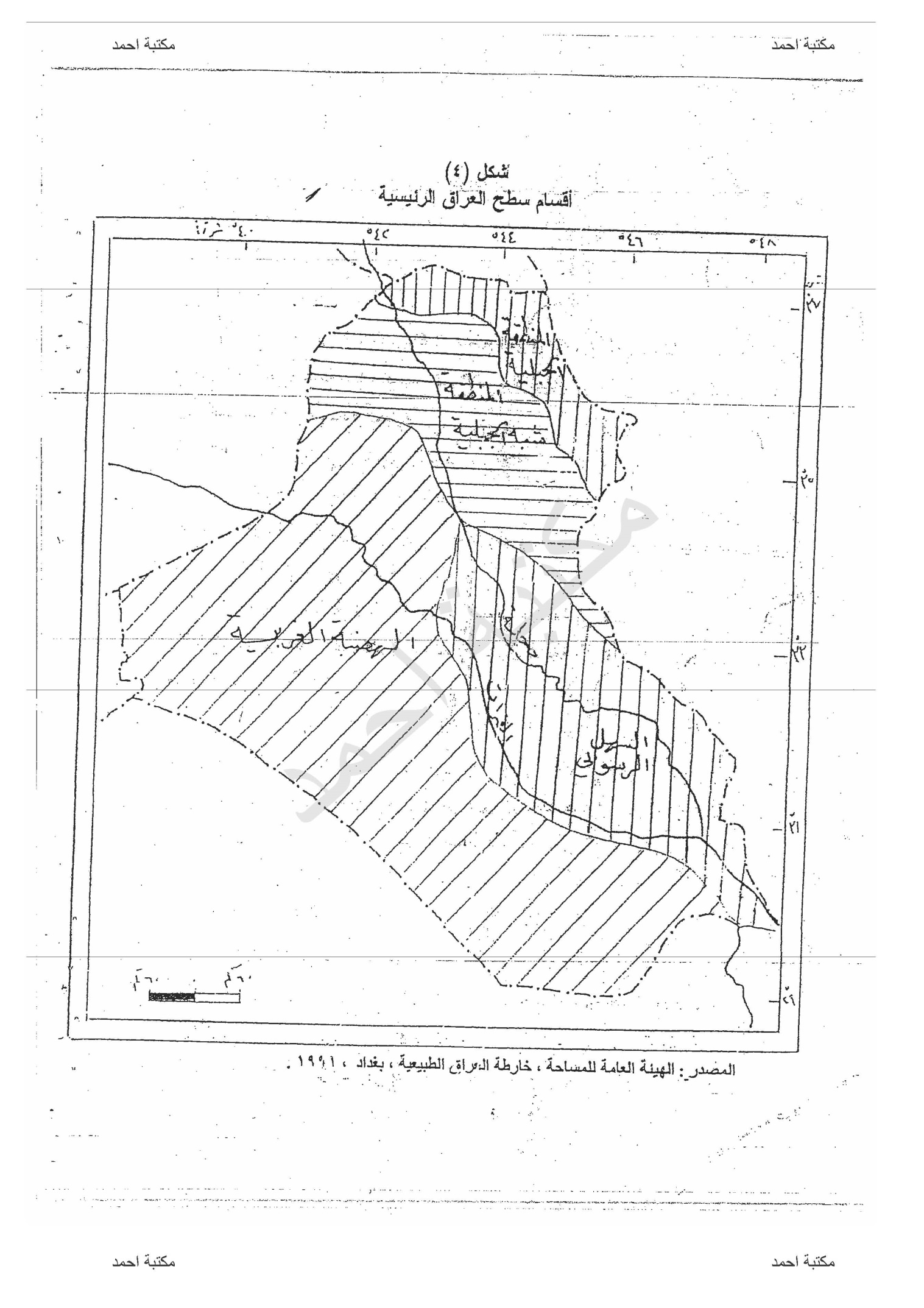 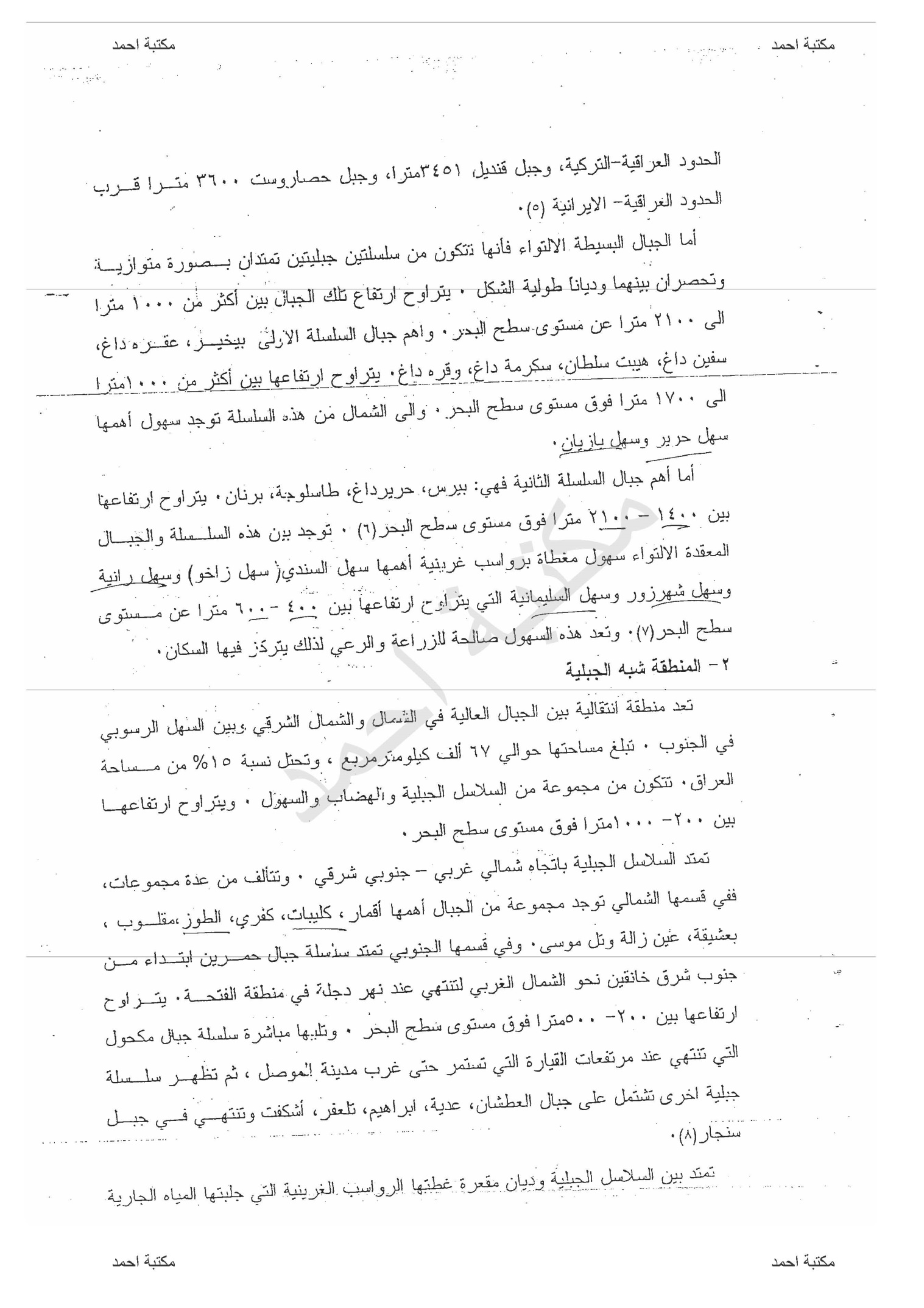 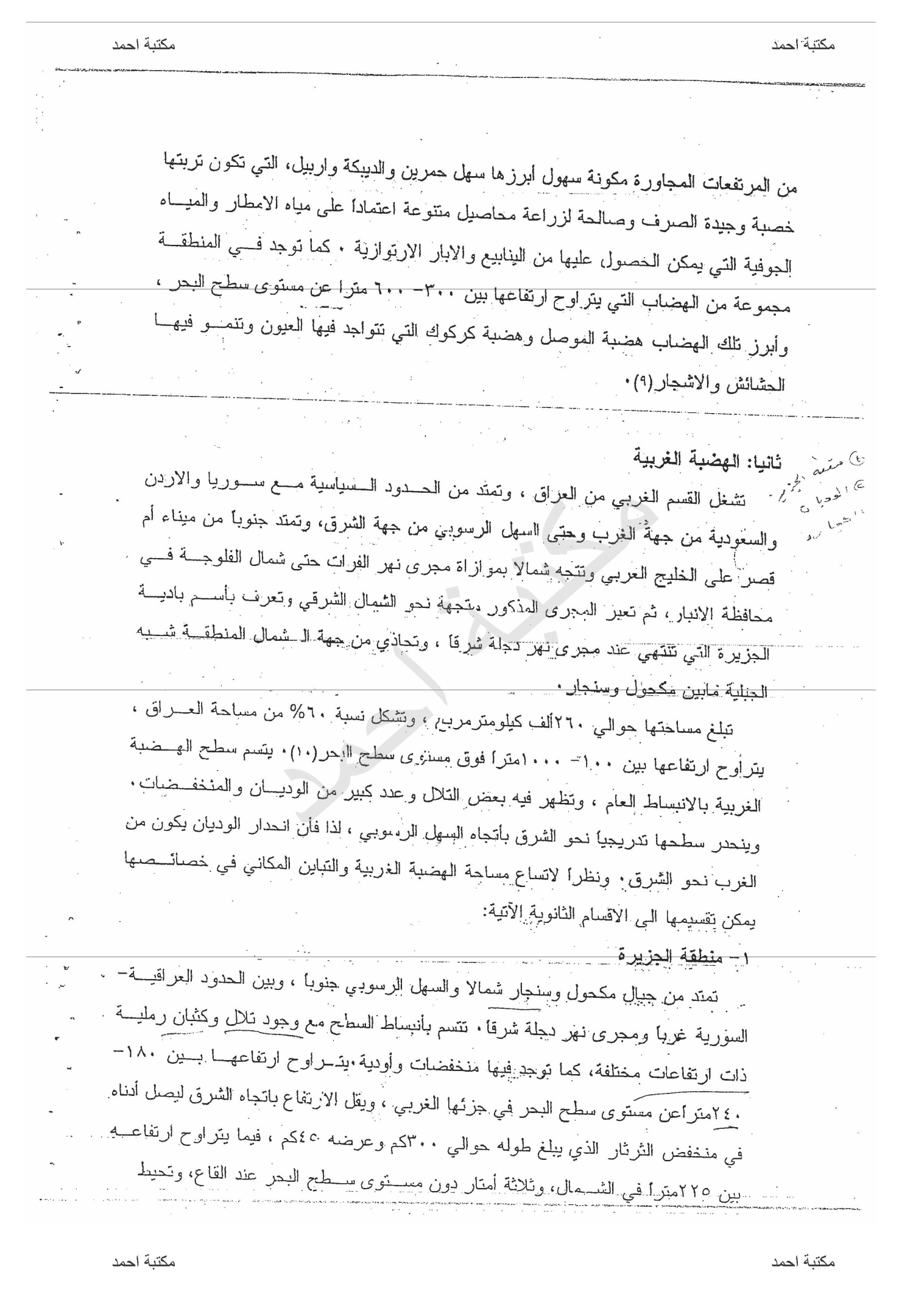